Estudio de la etiqueta CNT en DB-IPIC
Laboratorio Magistral de Lengua y Traducción Española 2019-2020                                       
Arianna Pagnini
Etiqueta CNT
CNT= conativo
Es una unidad informativa dialógica: sólo ayuda el diálogo.
Su función es mantener el canal de comunicación abierto y la relación con el interlocutor; tomar y mantener el turno de palabra; expresar cohesión.
El CNT llama la atención al otro para que participe de forma adecuada en la comunicación y para detener, realizar o evitar un acto comunicativo. Son advertencias que se dan al interlocutor e imperativos en la actitud.
Se encuentra al principio o al final de enunciado.
Prosodia marcada.
Ej: mira, oye, a ver, pues mira, fijate, vamos…
Ejemplos en DB-IPIC
El CNT aparece en 6 casos al final y en 67 en posición inicial entre los enunciados y las estancias; hay algunos casos en otras posiciones (segunda o penúltima).
Las palabras más frecuentes con la función de CNT son : mira (33 casos), oye (17 casos), a ver ( 8 casos). Hay 50 casos  de solo verbos como CNT, a veces repetidos ( mira, mira, mira, mira; a ver, a ver) para dar más énfasis; o mezclados (oye calla; venga a ver).
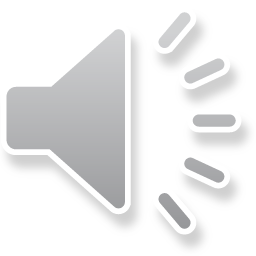 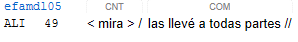 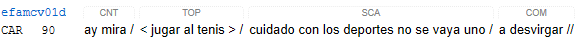 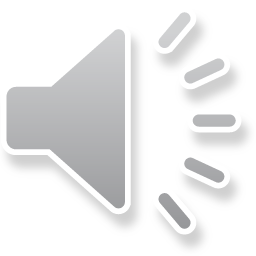 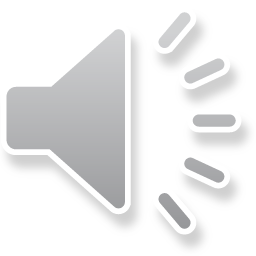 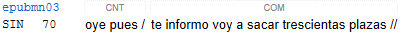 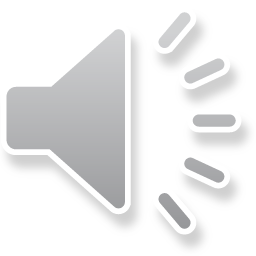 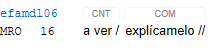 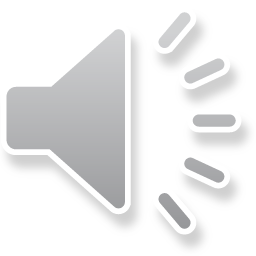 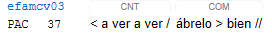 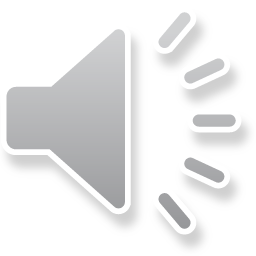 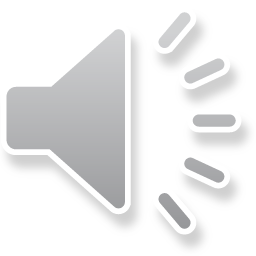 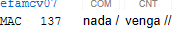 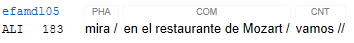 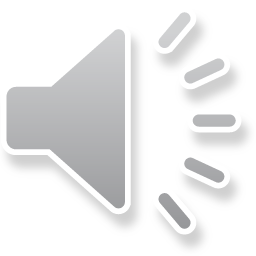 Ejercicio
Escucha los audios anteriores y analiza los aspectos en común y las diferencias del CNT prestando atención al tono y tipo de interacción (diálogo, monólogo, conversación) y el tipo de contexto comunicativo (familiar o público).
Datos estadísticos
Resultados
El CNT se encuentra más en los enunciados (94%) y en contextos familiares con 57 casos. La mayoría de los casos en los enunciados corresponde a 39% en diálogos familiares y en posición inicial; sólo 2 casos están al final o casi.
Esto se explica quizá por el carácter informal y espontáneo de las conversaciones privadas donde hay un intenso interscambio comunicativo, varios turnos de palabra y a veces más rapidez, entonces hay conectores que dan cohesión al discurso.

En las estancias el 60% corresponde a diálogos públicos con 3 casos, mientras 2 casos se encuentran en monólogos familiares en segunda posición.
Etiqueta PAR
PAR= paréntesis
Es una unidad textual informativa no nuclear.
Es relacionado con el contenido del enunciado y se refiere a lo dicho anterior o sucesivamente.
Es un inciso que aparece en posición intermedia y muy raramente al final. Si se quita no cambia nada; informativamente no es necesario.
Forma prosódica plana y baja.
Ejemplos en DB-IPIC: CNT/PAR en comparación
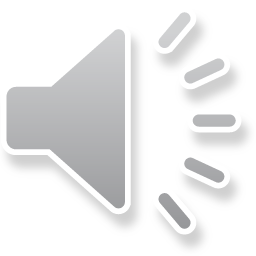 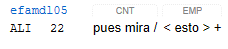 El CNT llama la atención al otro porque quiere que haga 
algo y en este caso el tono es muy coloquial y se mantiene la
relación con el interlocutor. La prosodia es marcada.
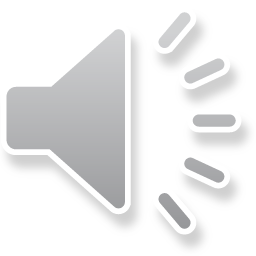 En este caso el PAR no aporta información, está entre las dos partes del enunciado
y se oye muy rápido y bajo. El tono es formal y el hablante toma más tiempo para organizar el discurso.
Ejercicio
Escucha los audios y explica la diferencia entre las dos etiquetas.
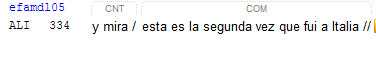 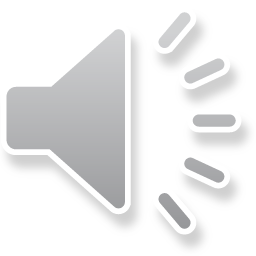 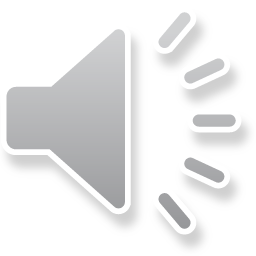 Etiqueta INP
INP= incipit
Es una unidad informativa dialógica.
Introductor del enunciado que prepara al interlocutor de una determinada manera al discurso y permite de coger la palabra o crea contraste afectivo con lo dicho anterior.
A menudo en solapamiento con otras unidades.
Está en el mismo enunciado de las unidades nucleares (ej:COM) porque no son independientes, pero pueden no aparecer unidades textuales no nucleares (ej:PAR).
En posición inicial, a veces no absoluta (puede ir precedido de un alocutivo).
Contiene los marcadores del discurso (pero, bueno, pues, vale, a ver…).
Ejemplos: CNT/ INP
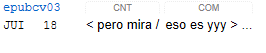 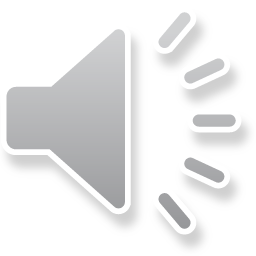 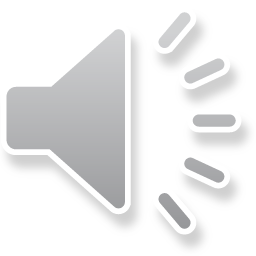 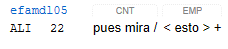 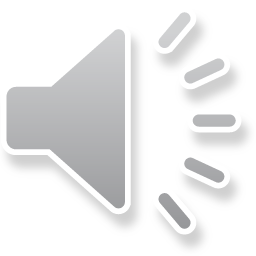 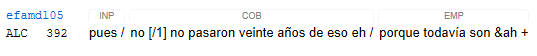 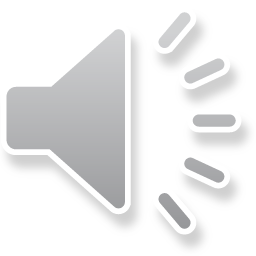 Mira y a ver como INP:
Función interaccional. Al presentar algo después imaginamos los «dos puntos», si fuera escrito, después de los INP. Funcion aclaratoria de a ver.
Enfocadores de alteridad: nos dicen el enfoque que asume el hablante, su actitud hacia lo que se dice y su reacción.
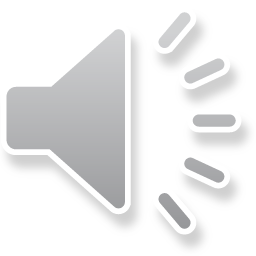 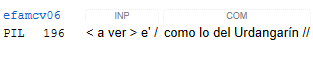 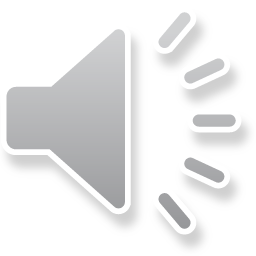 Ejercicio
Escucha los audios anteriores y busca las diferentes funciones de los marcadores de las etiquetas en comparación según el diferente contexto.
¿ Qué quieren decir los hablantes?
¿ Cómo se ponen?
Etiqueta DCT
DCT= conector discursivo
Es una unidad informativa dialógica.
Tiene la misma función de INP, pero no abre el canal comunicativo sino señala la continuación del discurso, entonces lo que se dice tiene relación con lo anterior; su función es conectar enunciados.
Siempre en posición inicial.
Son conjunciones y otros elementos: claro, o sea, pero, pues entonces… 
También el DCT contiene los marcadores del discurso.
Ejemplos: CNT/DCT
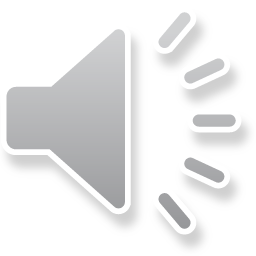 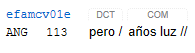 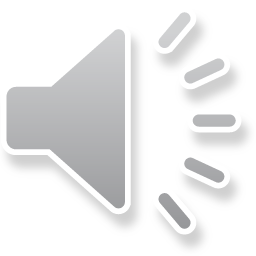 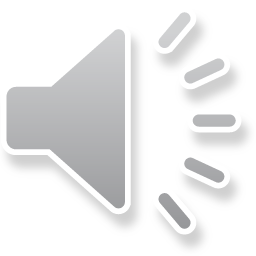 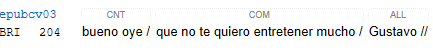 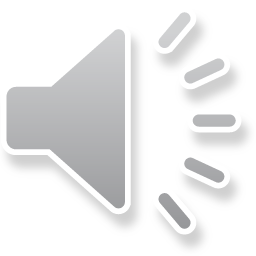 Los ejemplos, presentados por parejas, presentan un caso de contexto familiar de conversación y otro público, cada uno. En particular bueno como CNT tiene una prosodia marcada, llama la atención y junto al verbo tiene la función de imperativo.
Como DCT se refiere a lo dicho anteriormente y precisa algo, es decir explica mejor lo que se ha dicho. El tono en general es bajo.
Ejercicio
Busca otros contextos diferentes con bueno y pero como DCT y CNT. Crea un diálogo usando estos marcadores.
Comparación de todas las etiquetas
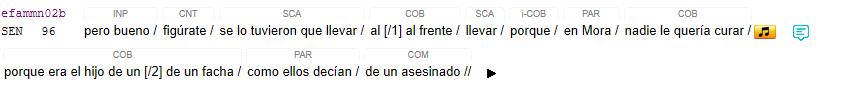 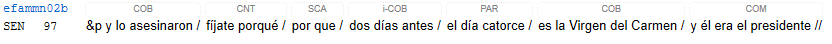 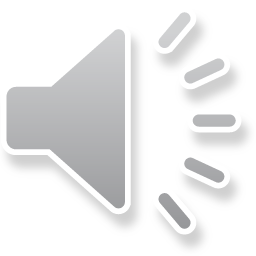 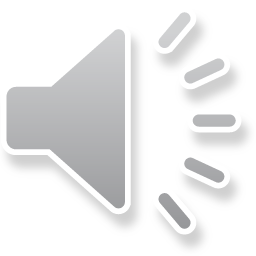 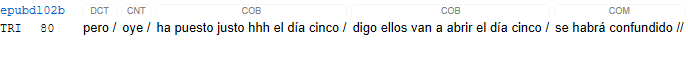 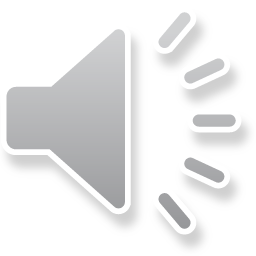 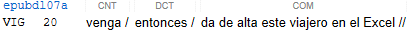 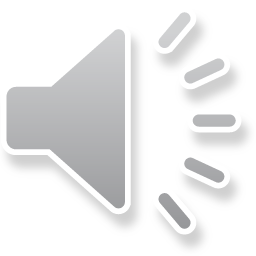 Datos estadísticos
Resultados
En comparación las cuatro etiquetas presentan un porcentaje mayor en los enunciados, precisamente en contextos familiares en monólogos y diálogos. El CNT se asocia al INP por el porcentaje mayor en los  diálogos familiares; con respeto al PAR y al DCT, estos tienen la mayoría de los casos en monólogos familiares.
La predominancia en los contextos familiares subraya el carácter espontáneo de las conversaciones donde aparecen fijate, oye, pero también como DCT y otros marcadores: pues, vale, bueno…
Las diferencias se explican también por el carácter reflexivo en algunos casos, cuando se toma tiempo y los discursos son largos y lentos porque necesitan elaboración. Sin embargo si se encuentran situaciones más directas y repentinas, como en el caso de conversaciones y diálogos, el discurso es menos organizado, aún más en contextos familiares y a veces también las etiquetas casi se rompen.
Conclusiones
El objetivo ha sido investigar sobre la lengua oral a través de las etiquetas según los contextos y tipos de relaciones; después explicar los aspectos similares y diferentes analizando los factores y las estrategias que forman parte de la oralidad así como buscar las peculiaridades del habla, diferenciando el uso de las etiquetas en contextos comunicativos a través de la comparación. Además he puesto las estadísticas para completar de manera científica y práctica la investigación, gracias a DB-IPIC donde hay los ejemplos puestos y he recogido los datos. 
En el ámbito de la enseñanza el trabajo es útil para potenciar las competencias auditivas, críticas y creativas; para que los alumnos reconozcan las matices del habla, las palabras más utilizadas y sepan distinguir los recursos que se usan en los diferentes contextos. Los ejercicios son finalizados a desarrollar estas características, saber interpretar y lograr así más seguridad.
Bibliografía
Carlota Nicolás Martínez, María Isabel Hernández Toribio Del oido al habla, Barcelona, Octaedro, 2015. 
http://lablita.it/app/dbipic/index.php?corpus=tagesp
https://cvc.cervantes.es/
https://www.reverso.net/text_translation.aspx?lang=IT
¡GRACIAS POR LA ATENCIÓN!